Stockholmsenkäten 2018
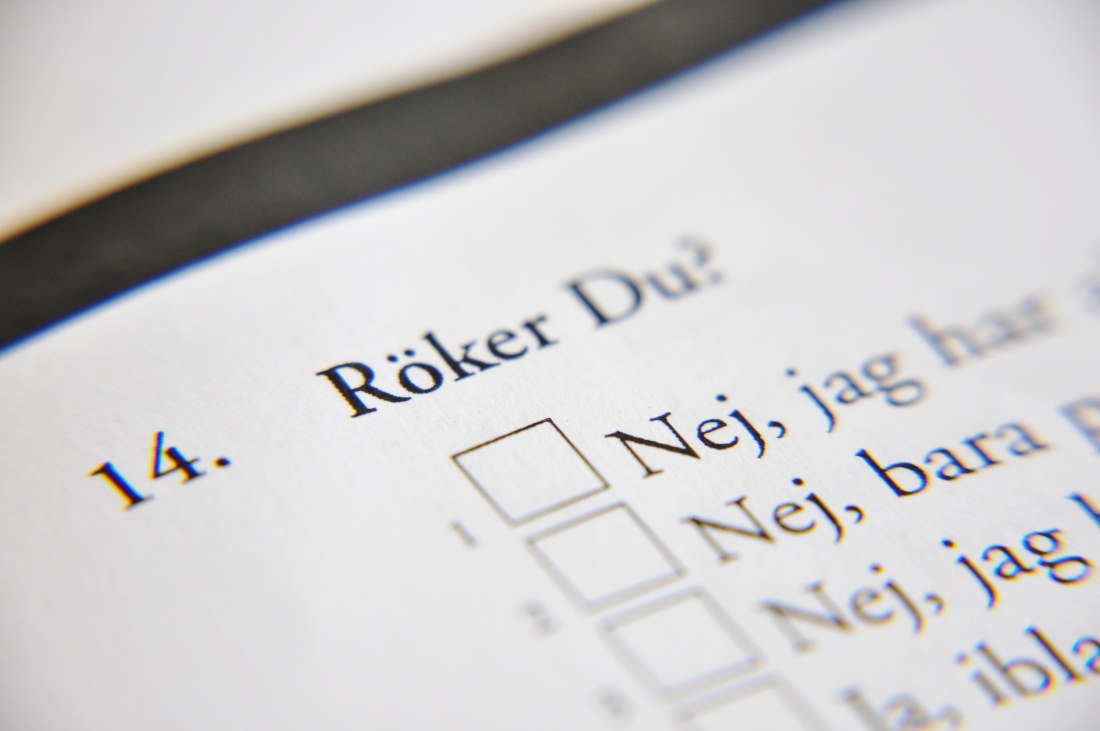 Temarapport:
DrogerGymnasieskolan årskurs 2
Elevundersökning i årskurs 9
och gymnasieskolans årskurs 2
Stockholmsenkätens syften
Kartlägga drogvanor, kriminalitet, skolk, mobbning samt risk- och skyddsfaktorer
Ge en uppfattning om hur olika normbrytande beteende förändras över tid
Förse kommuner, stadsdelar och skolor med lokala data om normbrytande beteenden
Underlag för forskning och utveckling samt att fördela resurser för förebyggande insatser
Mobilisera elever, skolpersonal och föräldrar i det förebyggande arbetet
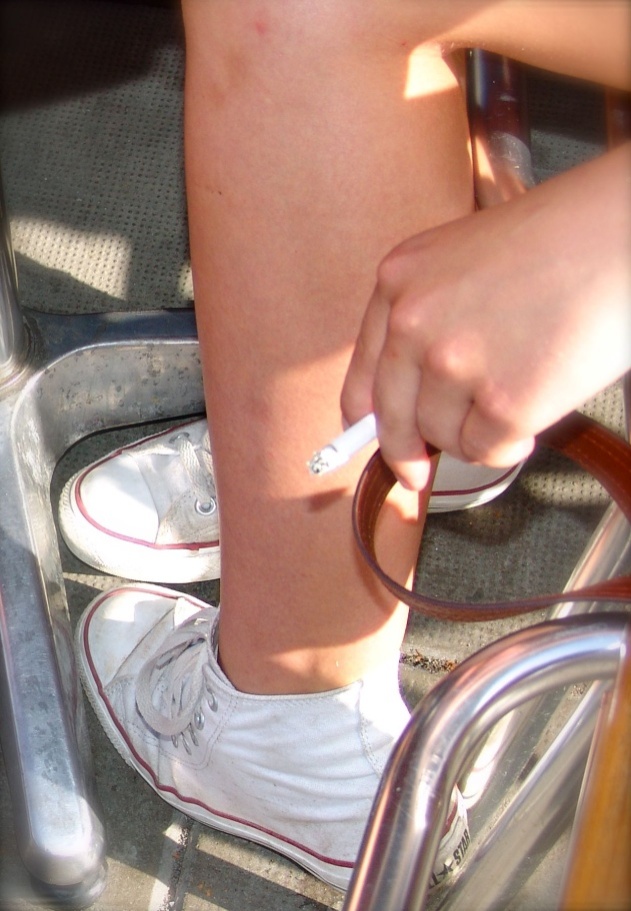 Undersökningens genomförande
Enkät till grundskolans år 9 och gymnasiets år 2
Enkäten innehåller ca 350 frågor/delfrågor
Besvaras anonymt under lektionstid och lämnas i förslutet kuvert till klassläraren
Besvarades under våren 2018 efter sportlovet
23 länskommuner genomför undersökningen tillsammans med Stockholm
Resultatredovisning
Rapporten presenterar resultaten för ett urval av frågor om alkohol, droger och spel. Resultaten presenteras redovisat per deltagande kommun i undersökningen år 2018 uppdelat på pojkar och flickor. Det är elevernas hemkommun som styr i vilken kommungrupp de redovisas. 
Uppgifterna som redovisas i diagrammen baseras på samtliga svarande elever om inget annat anges. 
I diagrammen redovisas två totalstaplar. Den ena är samtliga deltagande kommuner utom Stockholm (Total exkl. Stockholm).  Den andra är samtliga elever i de deltagande kommunerna (Total inkl. Stockholm)
För att garantera elevers anonymitet redovisas ej resultat för grupper där färre än 25 elever besvarat enkäten. 
Frågor med filter får oftast lägre baser, om enstaka baser är <7 redovisas ej resultatet för den frågan. 
Om staplar i diagrammen har ersatts med * innebär detta att basen är för låg för att resultatet ska redovisas enligt ovannämnda kriterier.
Antal svarande i årskursen
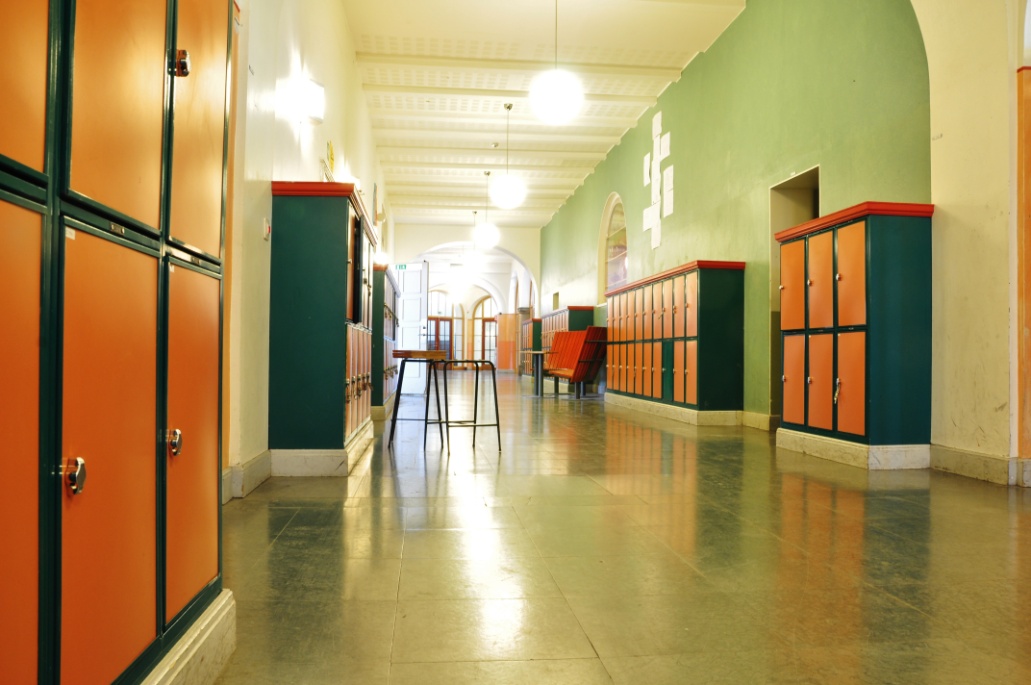 Tobaksbruk
Årskurs 2 gymnasiet, år 2018
Elever som röker (dagligen eller ibland)
*
* *
Årskurs 2 gymnasiet, år 2018
Elever som snusar (dagligen eller ibland)
*
* *
Årskurs 2 gymnasiet, år 2018
Elever som röker och/eller snusar (dagligen eller ibland)
*
* *
Årskurs 2 gymnasiet, år 2018
Elever under 18 år som köper cigaretter eller snus själv i butik eller kiosk (bland de som röker eller snusar dagligen eller ibland)
* *
* *
* *
*
*
Årskurs 2 gymnasiet, år 2018
Elever som får röka eller snusa för sina föräldrar (bland de elever som röker/snusar dagligen eller ibland och är under 18 år)
* *
* *
*
* *
* *
Årskurs 2 gymnasiet, år 2018
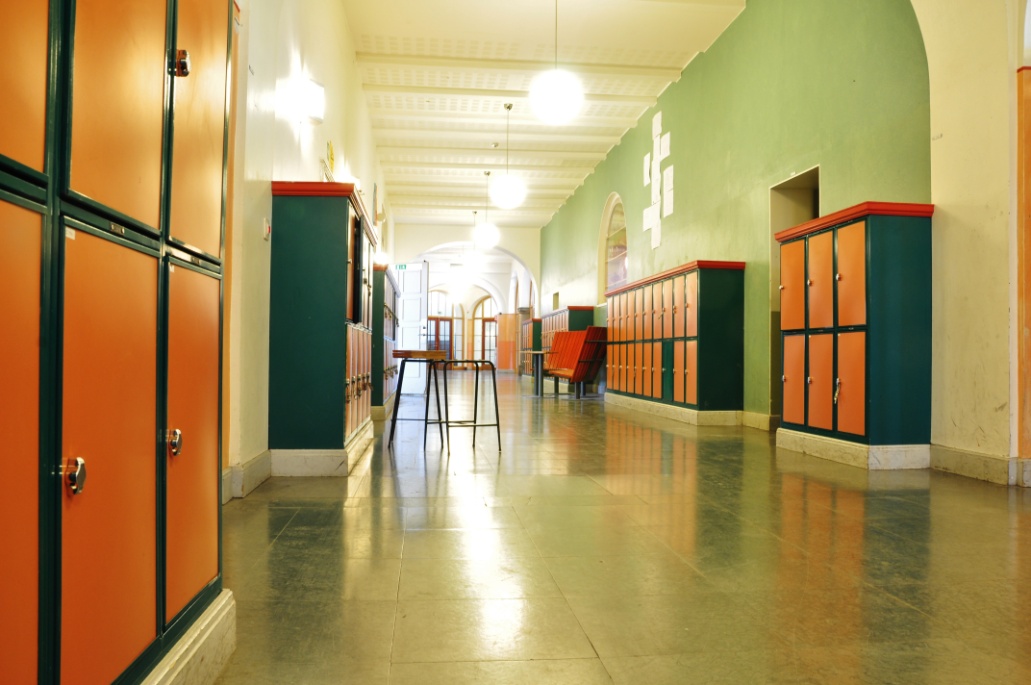 Alkoholkonsumtion
Årskurs 2 gymnasiet, år 2018
Elever som inte dricker alkohol
*
* *
Årskurs 2 gymnasiet, år 2018
Elever som någon gång varit berusad
*
* *
Årskurs 2 gymnasiet, år 2018
Elever som känt sig berusade under den senaste 4-veckorsperioden
*
* *
Årskurs 2 gymnasiet, år 2018
Totalt årlig alkoholkonsumtion omräknat i 100 procent alkohol (cl)
*
* *
Årskurs 2 gymnasiet, år 2018
Elever som storkonsumerar alkohol en gång i månaden eller oftare
*
* *
Årskurs 2 gymnasiet, år 2018
[Speaker Notes: * Storkonsument - konsumerar minst en gång i månaden alkohol motsvarande 18 cl sprit (en halv kvarting) eller en helflaska vin eller fyra stora flaskor stark cider/läsk eller fyra burkar starköl eller sex burkar folköl.]
Elever som köper folköl själv i affär (som dricker alkohol och är under 18 år)
*
* *
Årskurs 2 gymnasiet, år 2018
Elever som druckit alkohol hemma eller hemma hos någon annan (Var befann du dig då du senast drack alkohol?)
*
* *
Årskurs 2 gymnasiet, år 2018
Elever som druckit alkohol utomhus på gatan, i en park eller annan öppen plats (var befann du dig då du senast drack alkohol?)
*
* *
Årskurs 2 gymnasiet, år 2018
Elever som får alkohol från egna föräldrar med lov (Hur får du vanligen tag på alkohol?)
*
* *
Årskurs 2 gymnasiet, år 2018
Elever som får alkohol från syskon (Hur får du vanligen tag på alkohol?)
*
* *
Årskurs 2 gymnasiet, år 2018
Elever som får alkohol från kamrater eller kamraters syskon (Hur får du vanligen tag på alkohol?)
*
* *
Årskurs 2 gymnasiet, år 2018
Elever som köper privatimporterad eller smugglad alkohol (Hur får du vanligen tag på alkohol?)
*
* *
Årskurs 2 gymnasiet, år 2018
Elever som druckit hemtillverkad sprit ”hembränt” de senaste 12 månaderna
*
* *
Årskurs 2 gymnasiet, år 2018
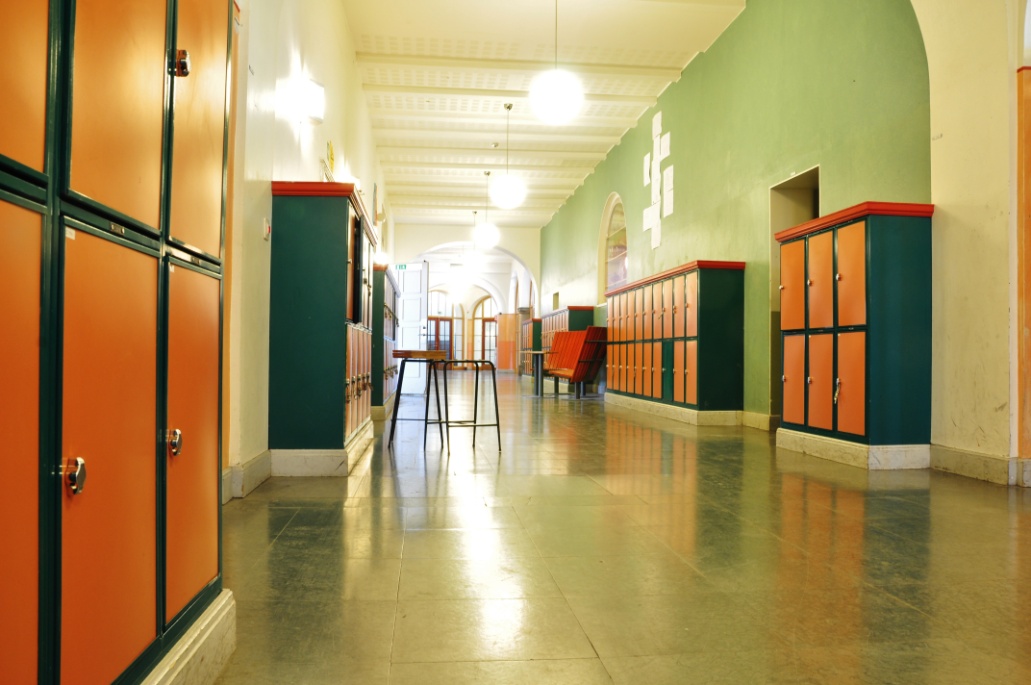 Narkotika
Årskurs 2 gymnasiet, år 2018
Elever som någon gång använt narkotika
*
* *
Årskurs 2 gymnasiet, år 2018
Elever som någon gång använt narkotika under den senaste 4- veckorsperioden (bland samtliga)
*
* *
Årskurs 2 gymnasiet, år 2018
Elever som någon gång haft en möjlighet att prova narkotika (av dem som inte använt narkotika)
*
* *
Årskurs 2 gymnasiet, år 2018
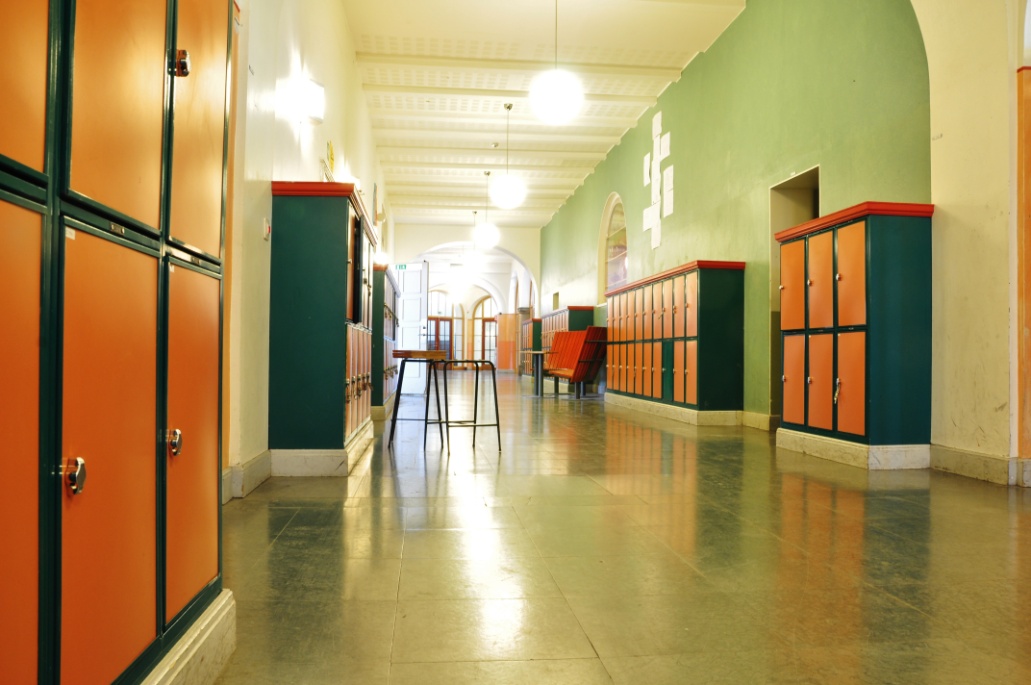 Sniffning
Årskurs 2 gymnasiet, år 2018
Elever som någon gång har sniffat
*
* *
Årskurs 2 gymnasiet, år 2018
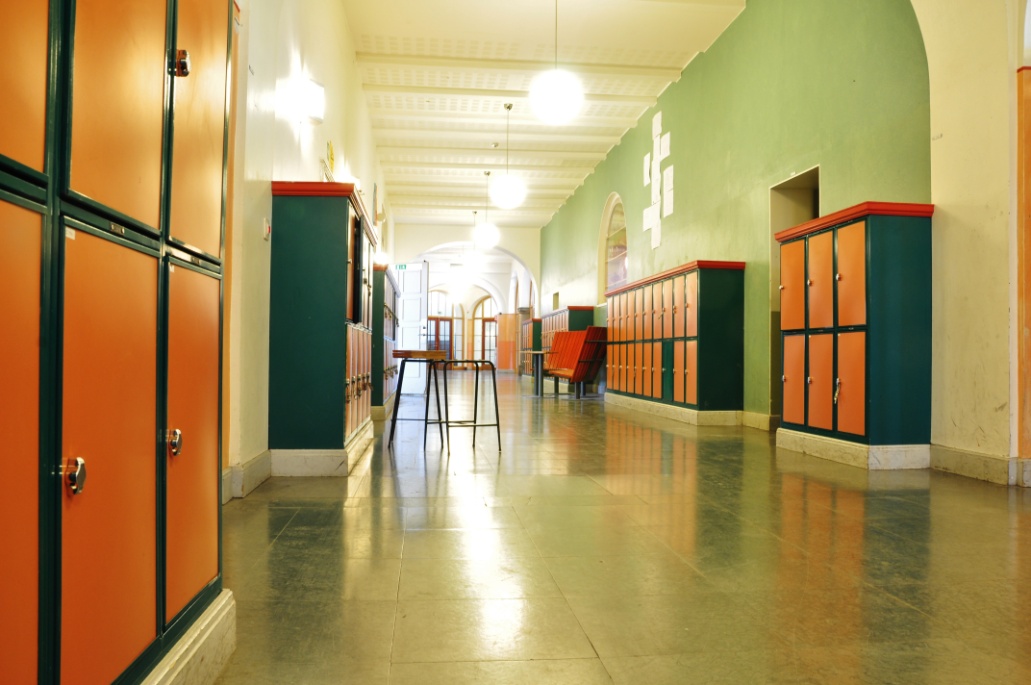 Spel
Årskurs 2 gymnasiet, år 2018
Elever som satsat pengar på spel eller köpt lotter de senaste 12 månaderna
*
* *
Årskurs 2 gymnasiet, år 2018
Elever som satsat 200 kronor eller mer på spel de senaste 30 dagarna (bland de som spelat de senaste 12 månaderna)
*
*
*
*
* *
*
*
* *
*
*
*
*
*
Årskurs 2 gymnasiet, år 2018
Elever som upplevt problem av sitt spelande de senaste 12 månaderna (bland de som spelat de senaste 12 månaderna)
*
*
*
*
* *
*
*
* *
*
*
*
*
*
Årskurs 2 gymnasiet, år 2018